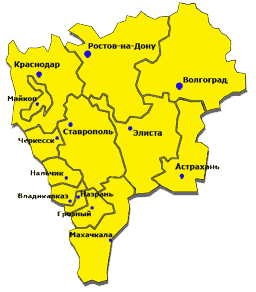 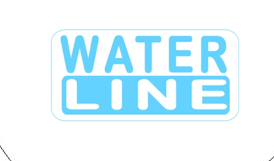 Сохранение и реставрация малых степных рек ЮФО
РЕЧНАЯ СИСТЕМАЮФО
Общая протяженность рек, речек и ручьев ЮФО составляет 
≈ 100 тыс. км.
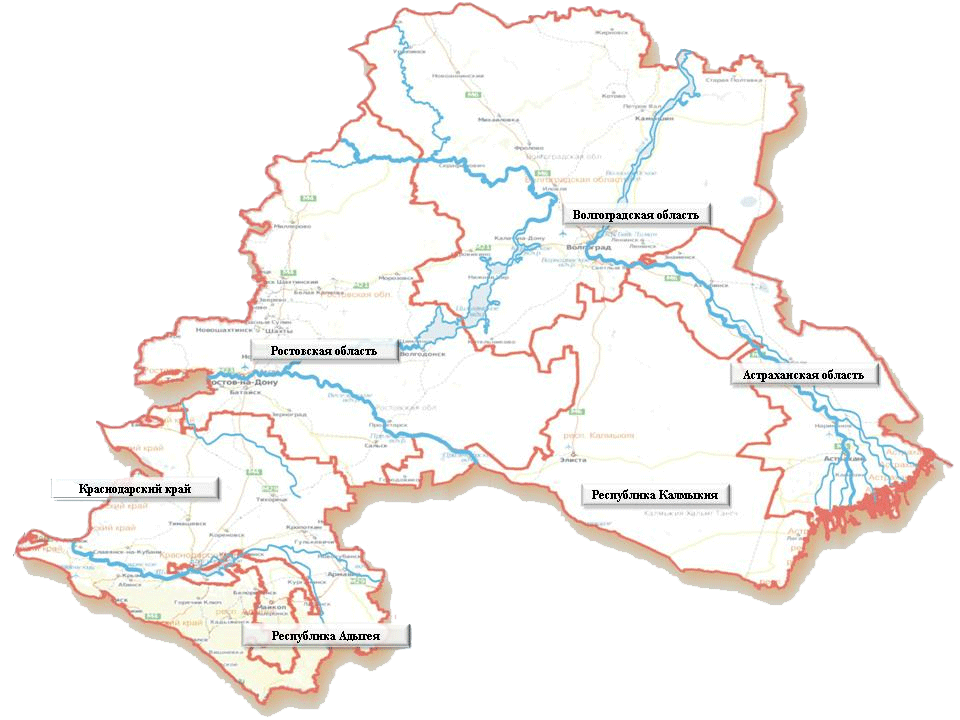 Ежегодно протяженность речной сети сокращается на 200-300 км!
ЗАИЛИВАНИЕ
Одной из существенных причин нарушения гидрологического режима в регионе является заиливание малых степных рек продуктами водной и ветровой эрозии пахотных земель
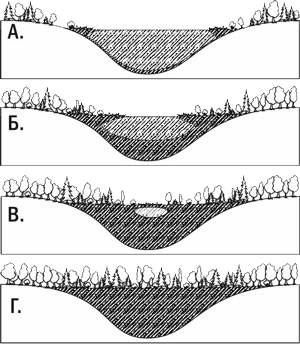 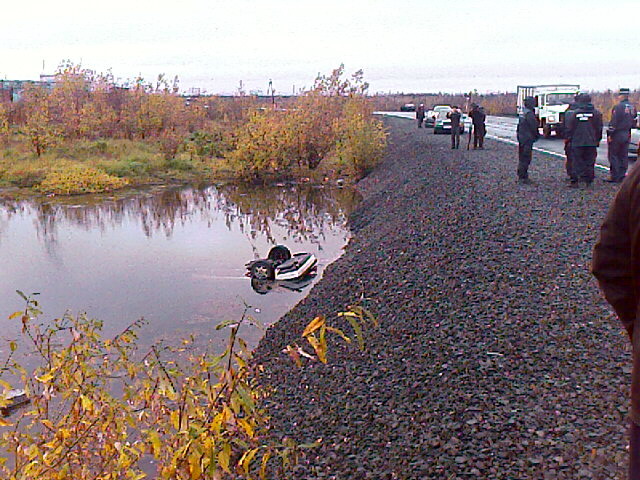 ОБМЕЛЕНИЕ РЕК
Ученые фиксируют резкое увеличение скорости наступления ПУСТЫНИ в сторону ПРИАЗОВЬЯ
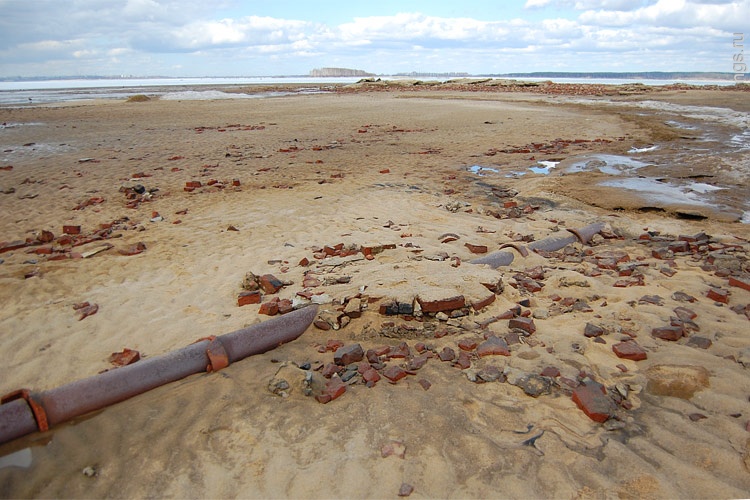 СОВРЕМЕННЫЕ
ТЕХНОЛОГИИ
Отличаются высокой дороговизной: полная стоимость этих работ только для указанного региона сопоставима с бюджетом страны
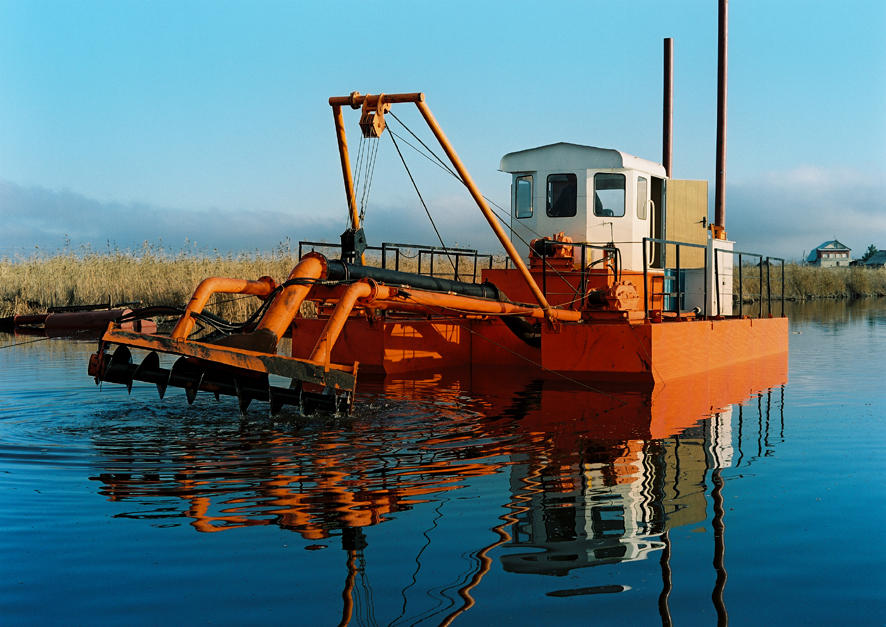 ЗЕМЛЕЧЕРПАЛКА
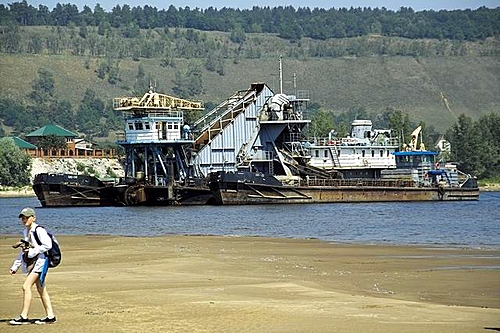 ЗЕМСНАРЯД
НАШЕ РЕШЕНИЕ
Техническое решение основано на применении обычной скреперной установки типа 30ЛС-2СМА и 55ЛС-2СМА, широко применяемой в горной промышленности, оснащенной одним или несколькими скреперами специальной конструкции
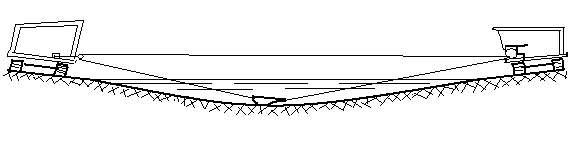 ЭКОНОМИЧЕСКИЙ АСПЕКТ
При использовании существующей технологии 
стоимость работ составляет до 500 руб. за 1 м3 донного грунта,
в то время как при использовании нашей технологии 
затраты сократятся до 20 руб. за 1 м3
Производительность одного такого комплекса стоимостью не более 
1 млн. руб. достигает 50-70 км очищенного русла за год
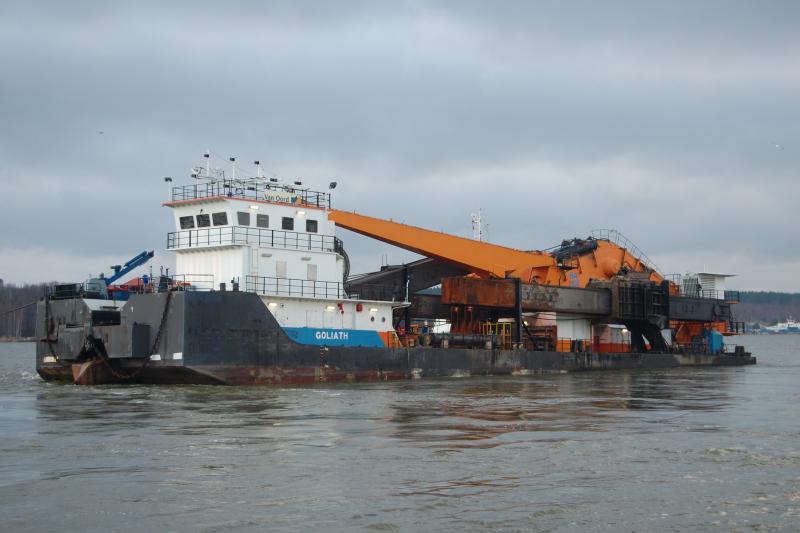 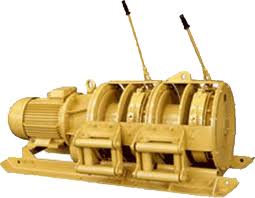 Стоимость работ по современным технологиям составит 14-15,0 млрд. руб. Дополнительные меры потребуют еще несколько десятков миллиардов рублей
ПОЛОЖИТЕЛЬНЫЕ АСПЕКТЫ
обеспечение безопасного пропуска повышенных расходов паводковых вод 

сокращение объемов затопления и подтопления территорий, смыва и разрушения жилых и общественных зданий 

исключение ущерба от этих негативных явлений, размер которого сопоставим с ежегодными затратами на выполнение программы

восстановление гидрологического режима в регионе на 3-5% повысит урожайность сельскохозяйственных культур

ежегодные затраты окупаются уже на следующий год за счет дополнительных объемов сельскохозяйственной продукции.